Musterüberschrift/Musterseite
Musteruntertitel
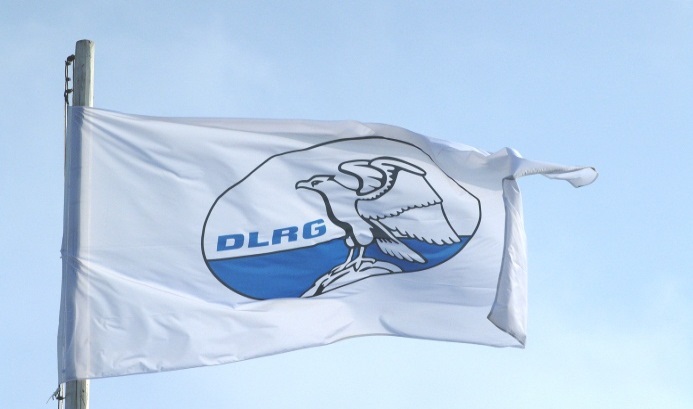 Dieses Musterbild
Entfernen oder austauschen,
Dann unter ‚Bildschirmpräsentation‘
Und benutzerdefinierte Animation
die Reihenfolge der Einblendung
und den Effekt: „Rollen von lins“
wählen.
Dies ist ein Muster-Fließ-Text in einem kleinen Blocksatz Dies ist ein Muster-Fließ-Text in einem kleinen Blocksatz. Auch Fließtexte dürfen nicht zu klein sein. 20pt
Musteraufzählung 20pt
Musteraufzählung 20pt
Musteraufzählung 20pt
05.03.2018
2
Normale Seite mit Aufzählungen
Musteraufzählung 20pt

Zu beachten:
Nicht zu viel Text auf eine Seite
Überfrachtete Seiten sind langweilig
Lieber eine Seite mehr machen, als zu volle Seiten
Mit Animationen sparsam umgehen
05.03.2018
3
05.03.2018
4
05.03.2018
5